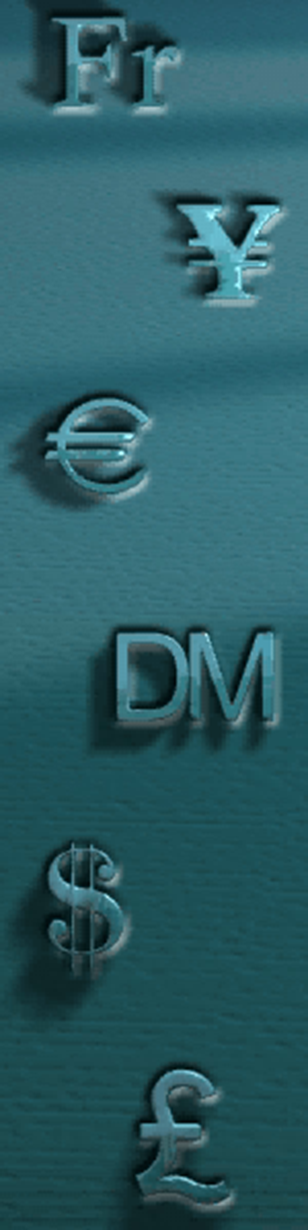 Школа финансовой грамотности
Управление финансов администрации Гаврилов-Ямского муниципального района
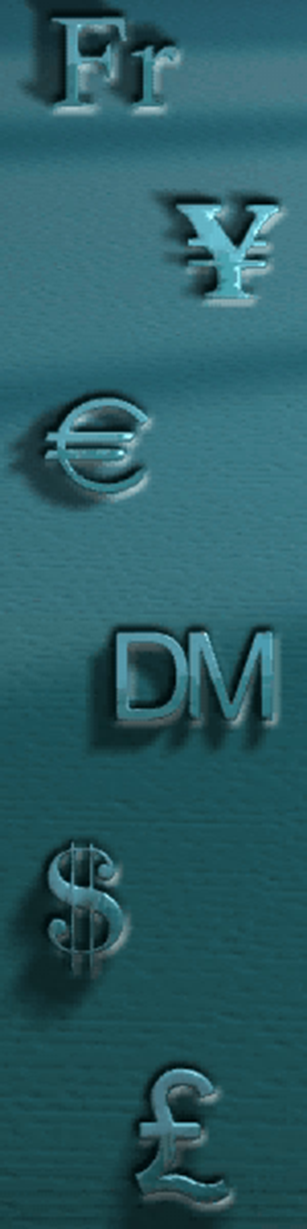 Не важно сколько у нас денег, важно как мы их расходуем!
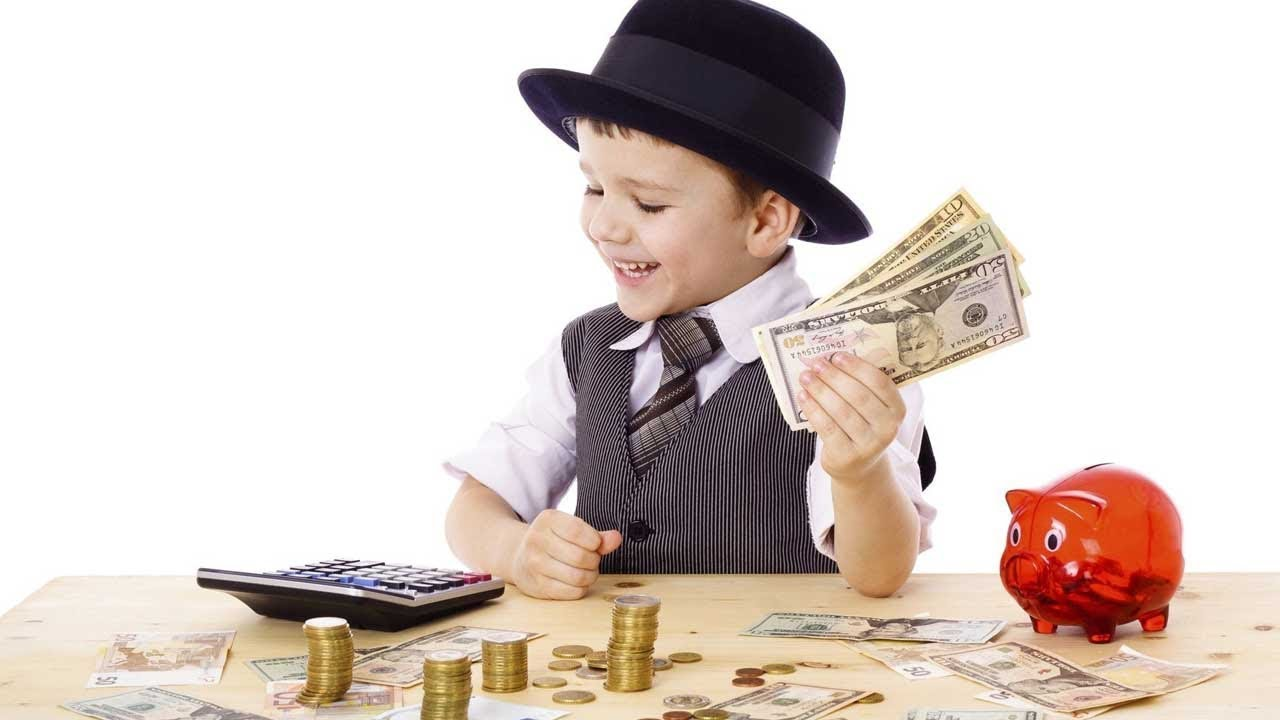 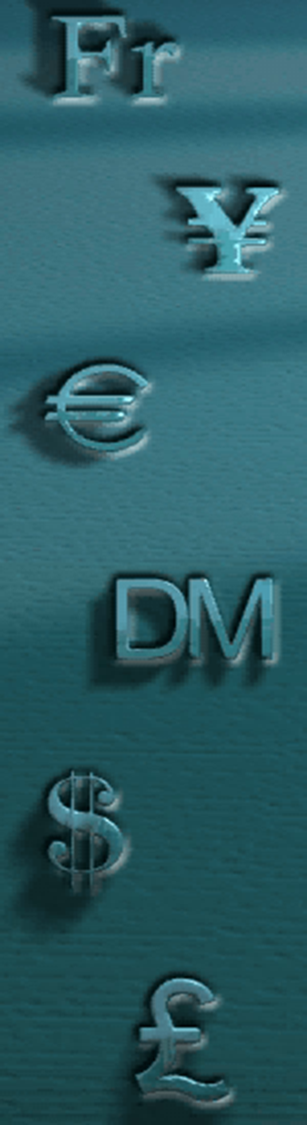 Хотите, чтобы ваша финансовая грамотность всегда была на высоте?
Чтобы семейный бюджет использовался рационально, а личные финансы прирастали и приносили доход?
                 Давайте учиться вести эффективное управление личными финансами вместе!
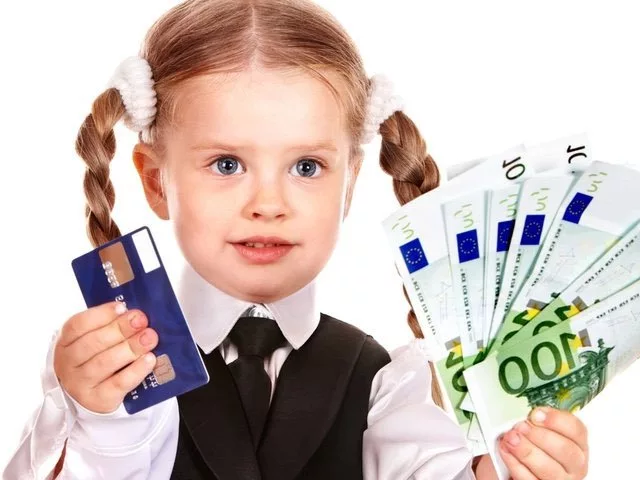 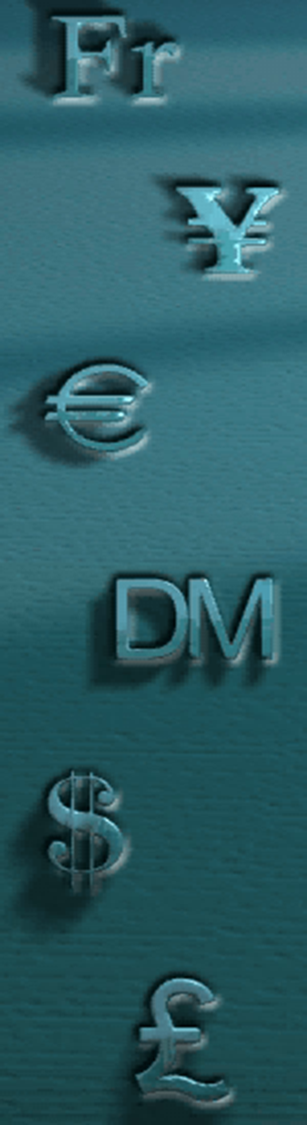 Образ финансово грамотного человека
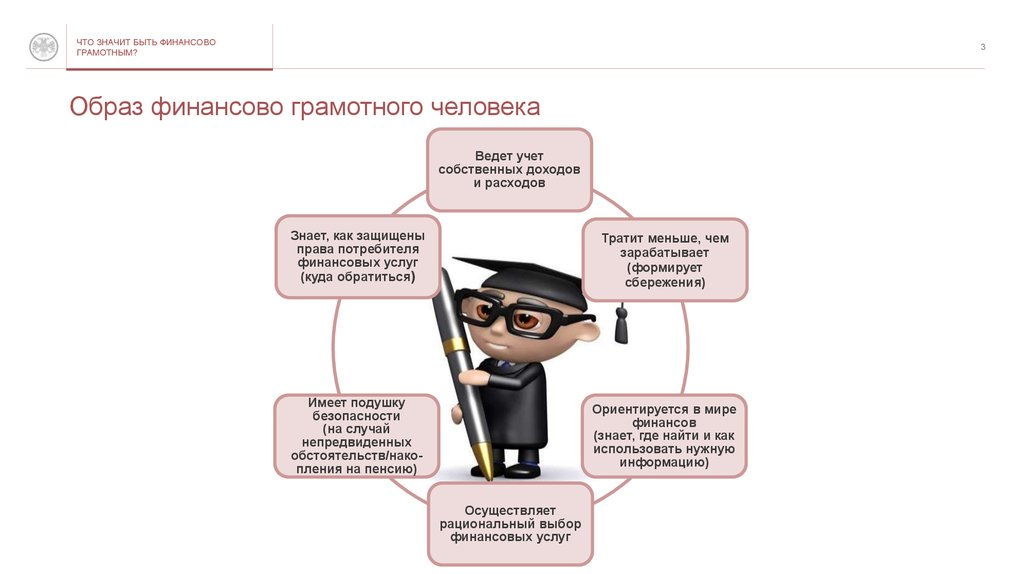 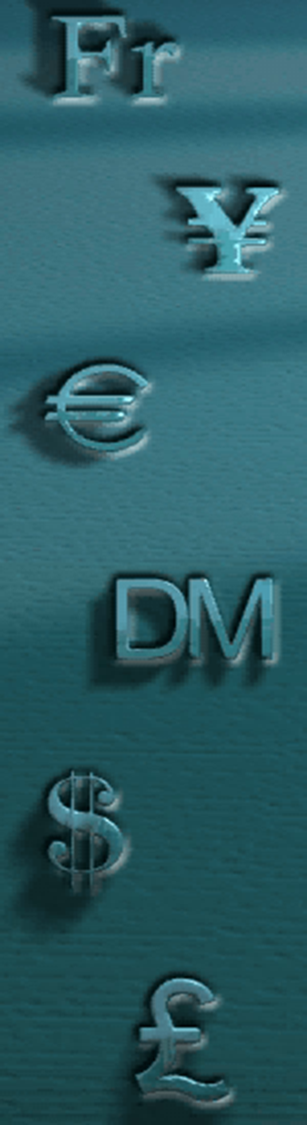 Что такое финансовая грамотность?
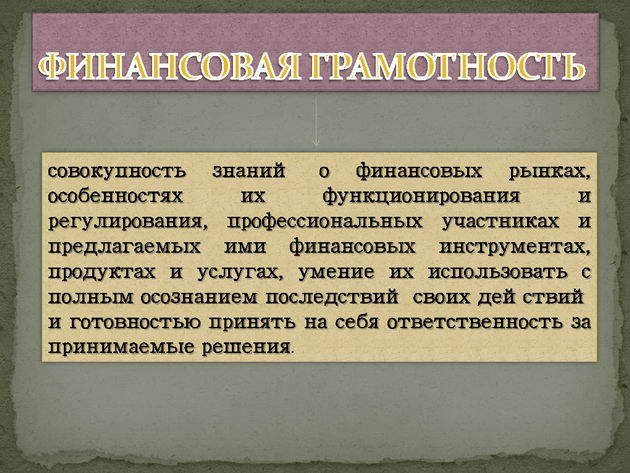 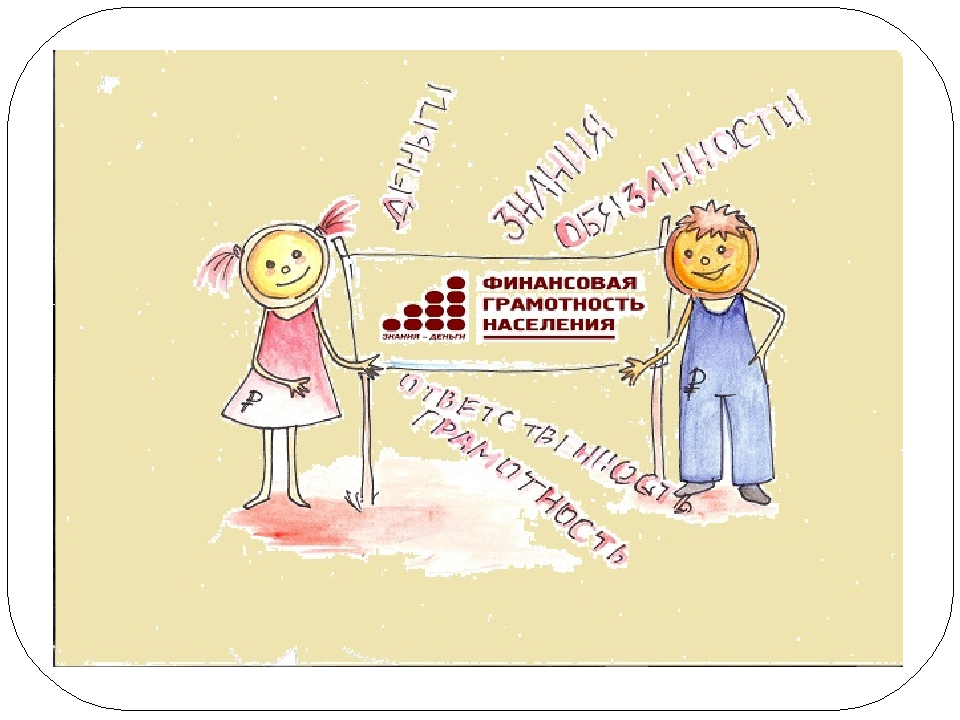 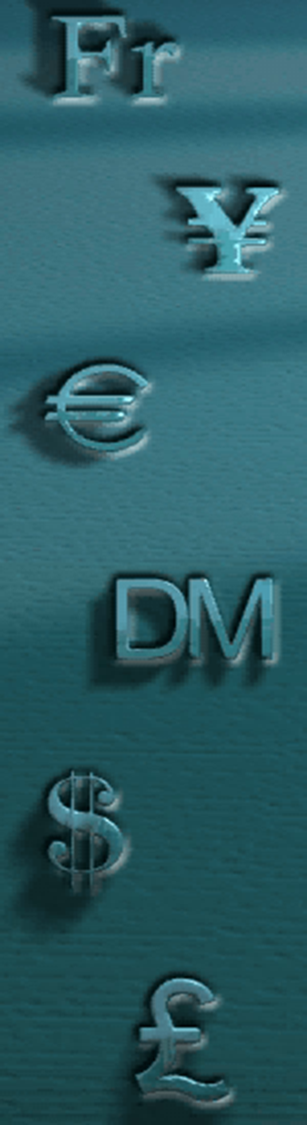 Финансовая грамотность включает:
Знание финансовых продуктов;
Понимание финансовых понятий;
Умения, мотивацию и уверенность в применении данного знания и понимания;
Способность принимать эффективные решения в различных финансовых контекстах, направленные на рост финансового благополучия личности и семьи.
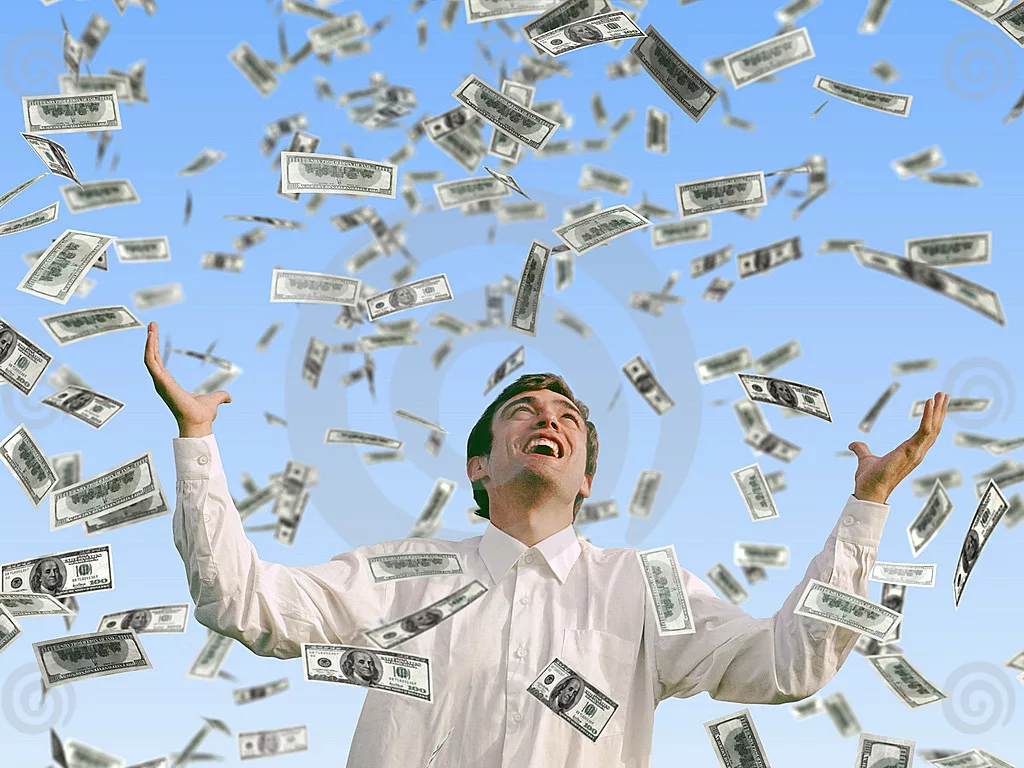 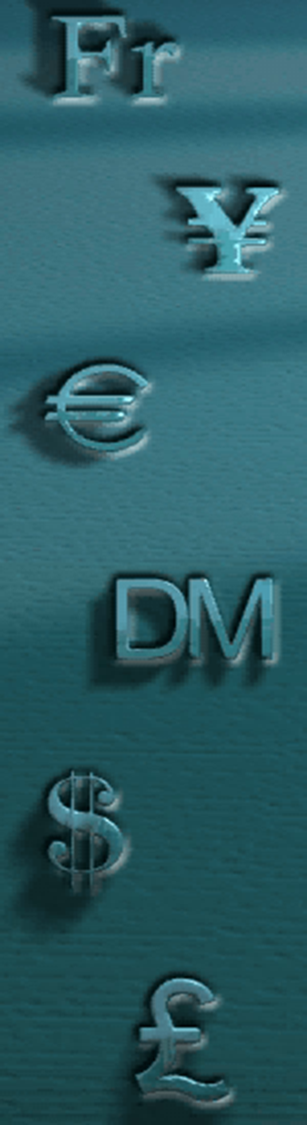 … знание финансовых продуктов 

Под такими продуктами понимаются:
банковские карты;
чеки;
банковский счёт;
страховка;
пенсия.
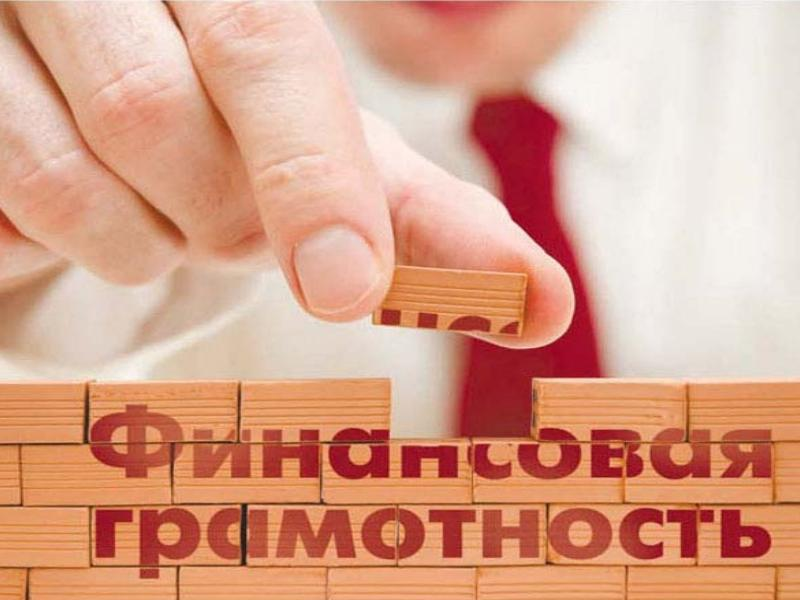 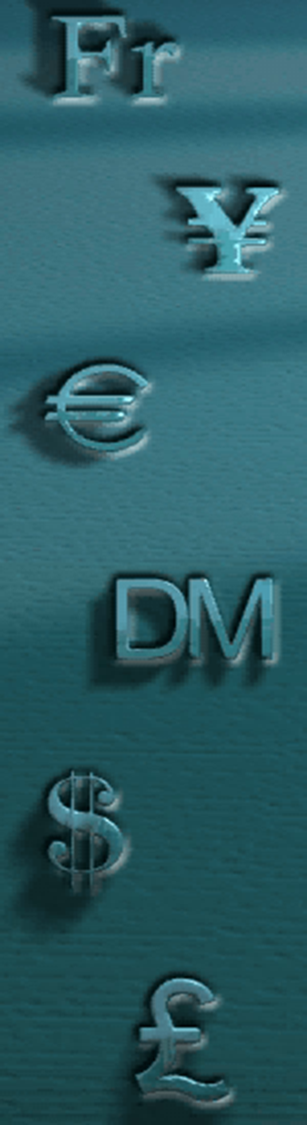 … понимание финансовых понятий

Знание понятий формирует представление об экономической среде, в которой живёт человек и его семья
интерес;
деньги;
накопления;
права покупателей;
инфляция;
доход;
риск.
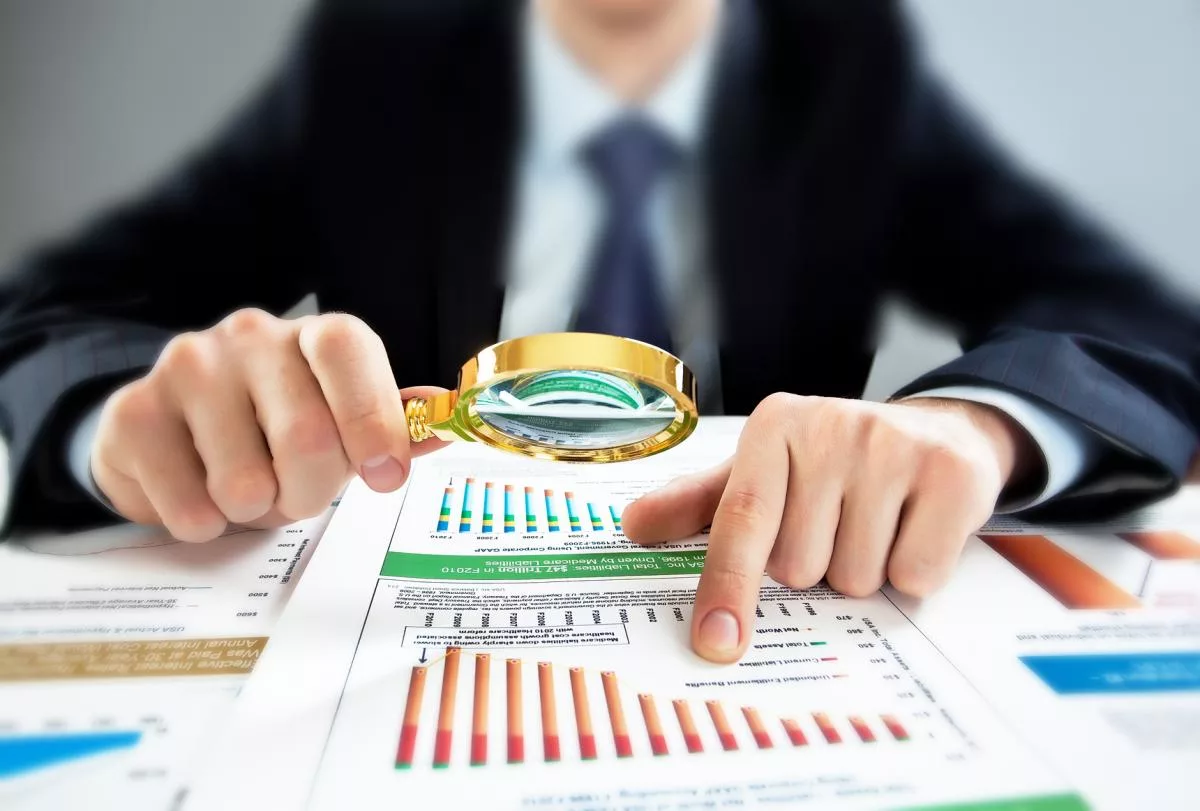 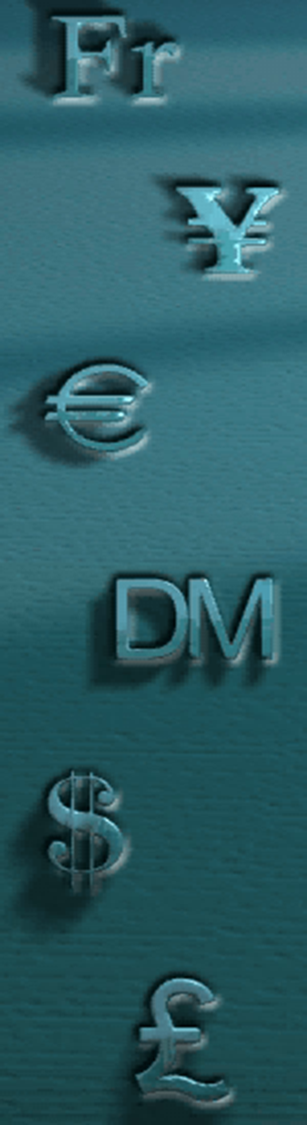 …умения, мотивация и уверенность в применении данного знания и понимания
оценка информации;
вычисление процентов;
перевод одной валюты в другую;
анализ текста договора.
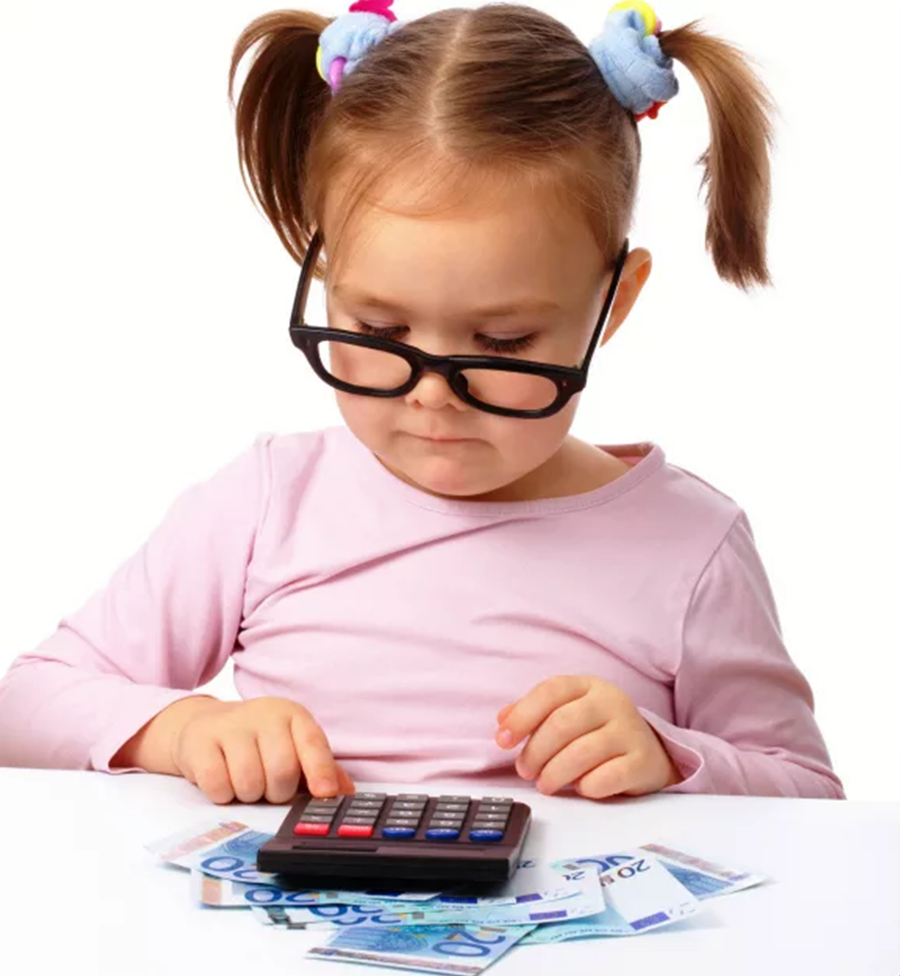 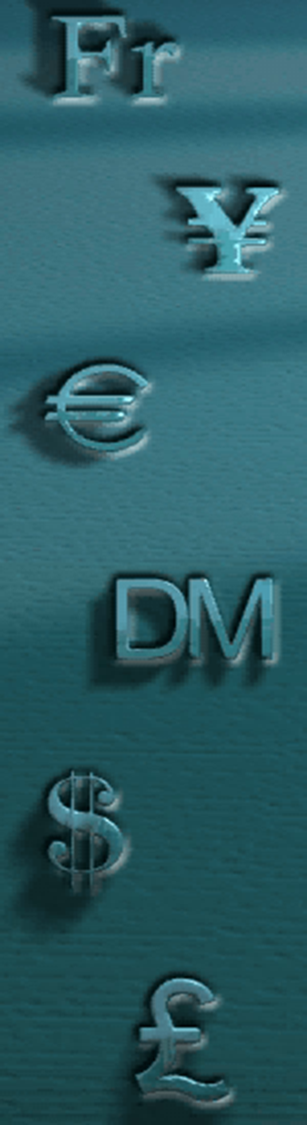 … способность принимать эффективные решения в различных финансовых контекстах

Акцент на повседневные ситуации решения собственных и семейных финансовых вопросов:
покупка товаров и услуг;
управление семейным бюджетом;
планирование финансовых дел и др.
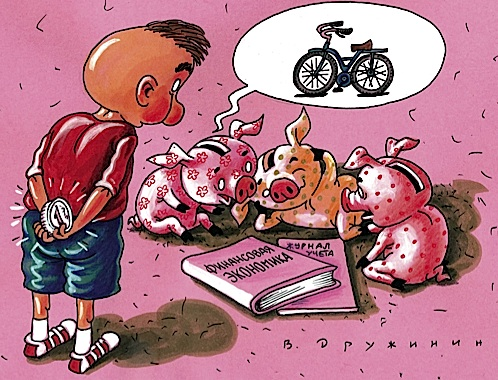 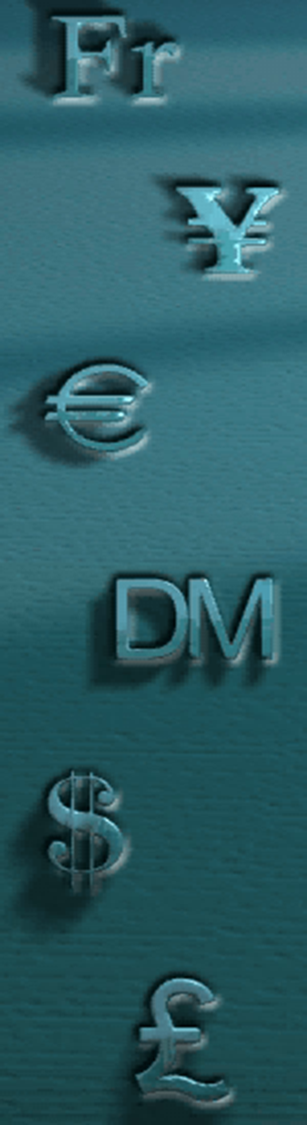 Планирование и управление финансами 

Размышления над финансовыми вопросами, находящимися за пределами настоящего момента
ближайшие и долговременные нужды;
карьера;
выбор пенсии;
расходы и накопления.
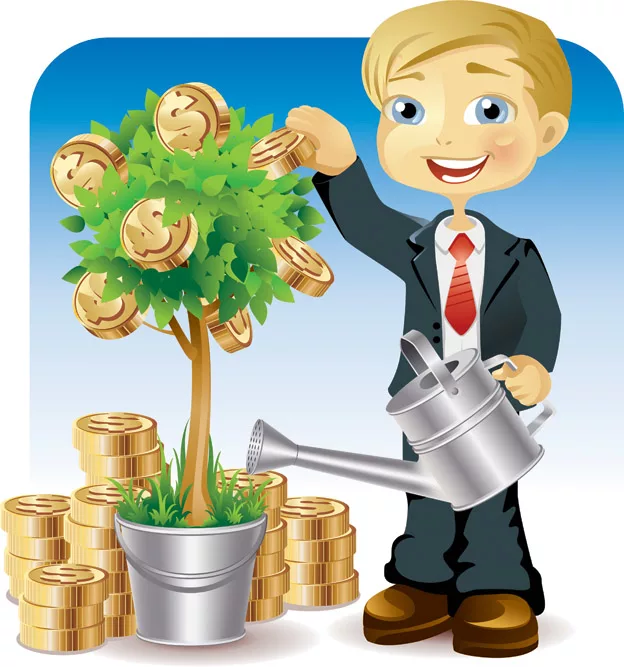 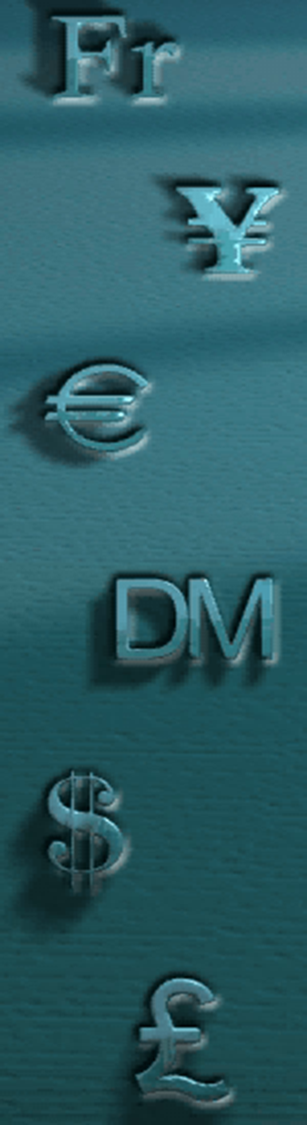 Риски и вознаграждения

процентные ставки;
страхование;
колебания валютных курсов;
риск диверсификации (распределение рисков путем расширения видов деятельности, простым языком, «не класть все яйца в одну корзину»);
инвестиции.
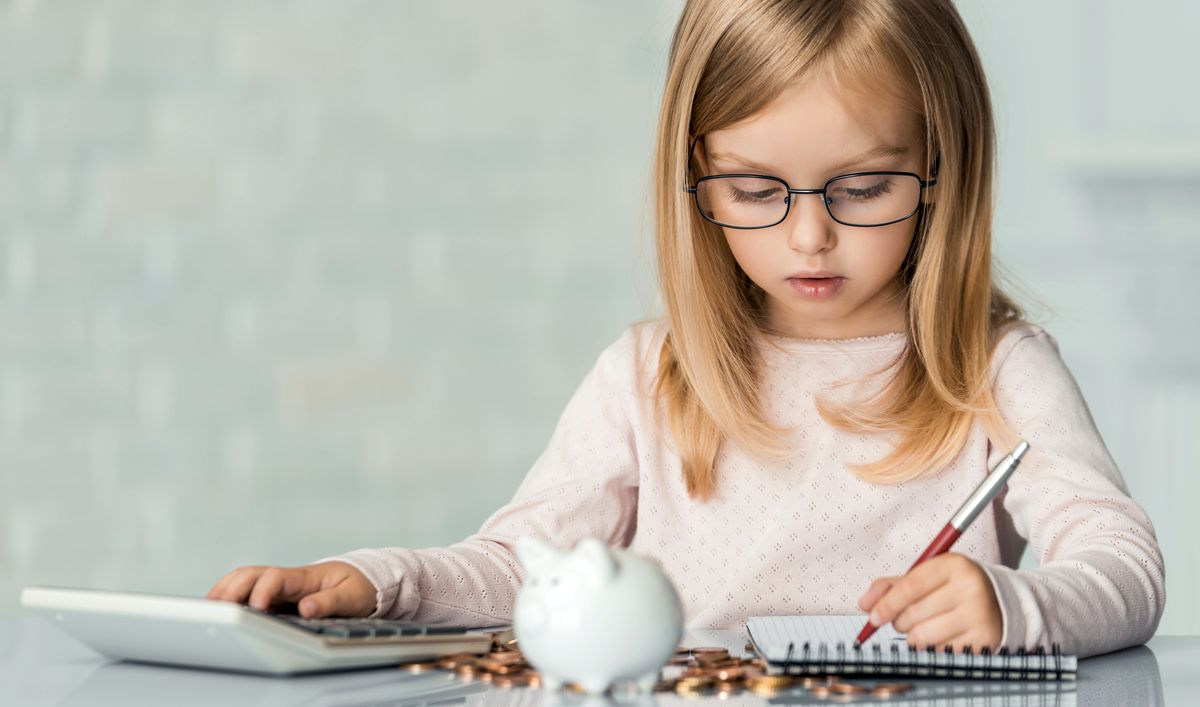 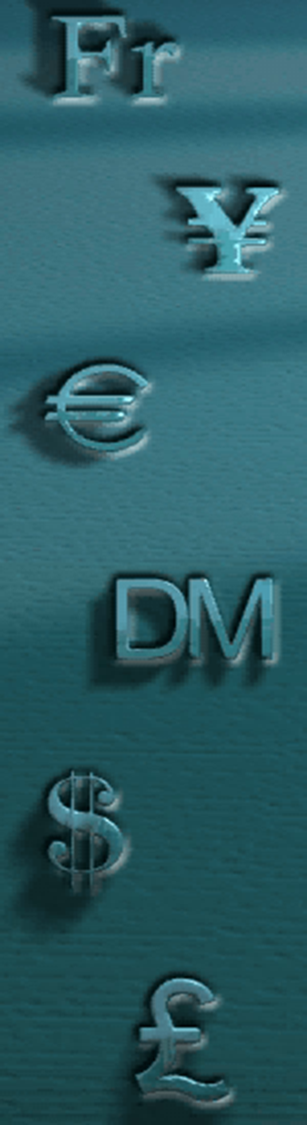 Акцент на финансовом окружении, в котором мы должны уметь действовать и принимать эффективные решения
финансовые рынки;
налоги;
выгоды;
цены;
информационные ресурсы;
правовое регулирование ряда вопросов.
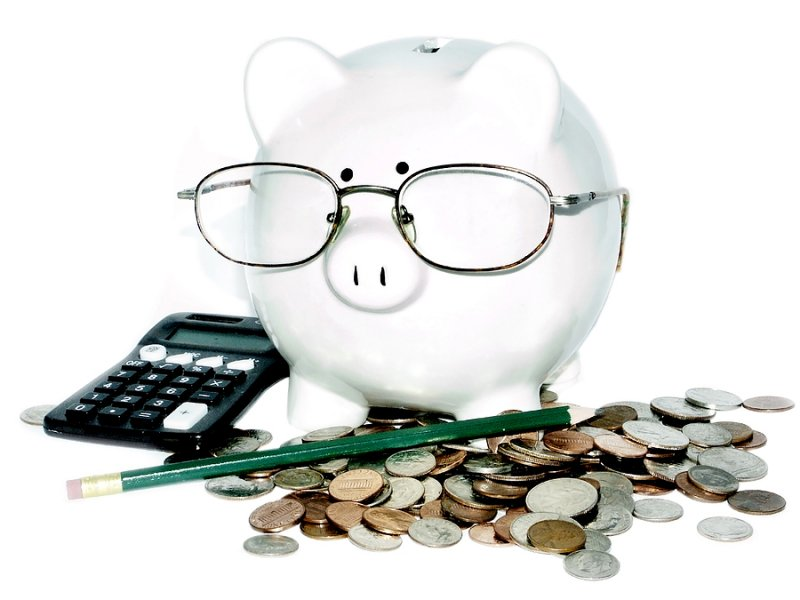 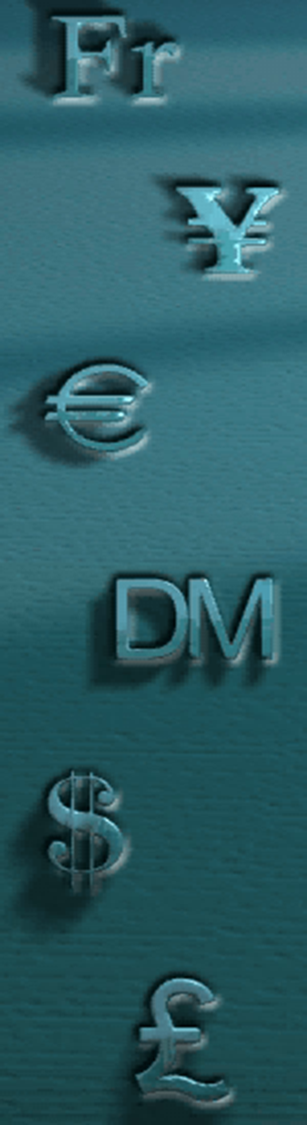 Основы финансовой грамотности

правильный подход к деньгам;
необходимо освоить планирование и учёт личных финансов;
взаимоотношение человека с банками;
возможность не только активного дохода (заработная плата), но и пассивного (проценты на вклады, дивиденды и др.);
инвестиции
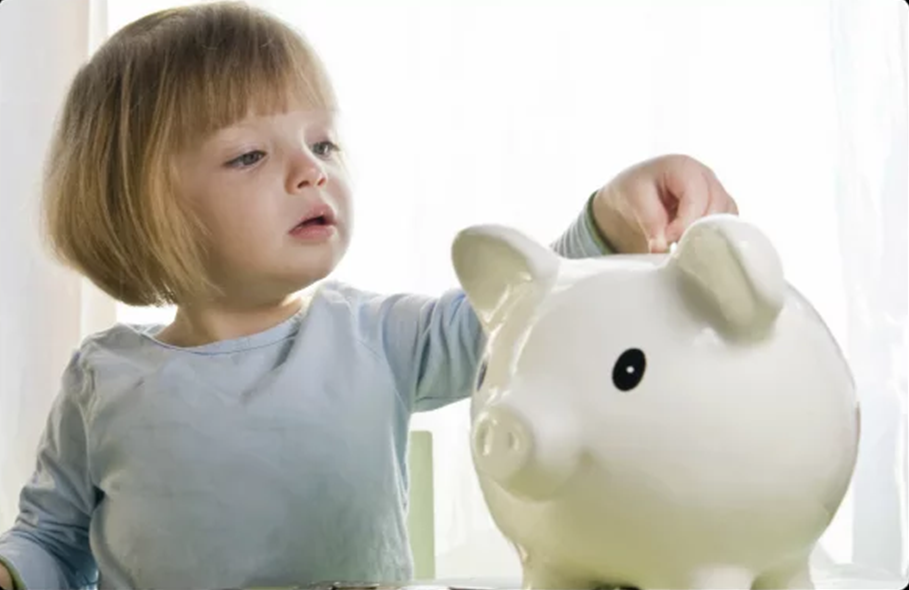 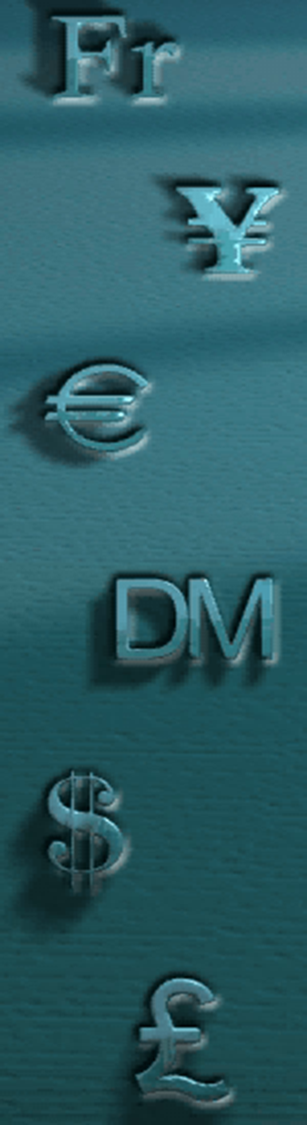 Виды банковских карт
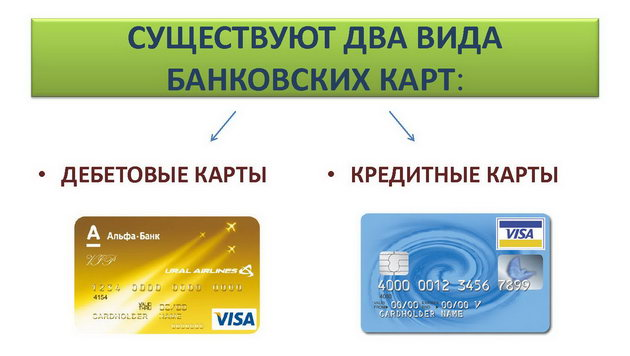 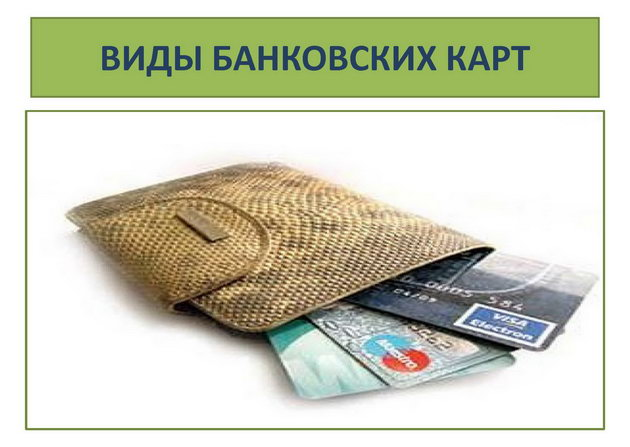 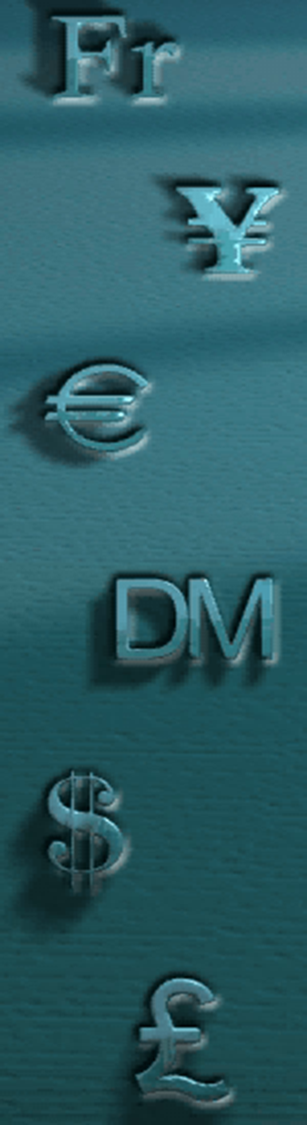 Дебетовая карта
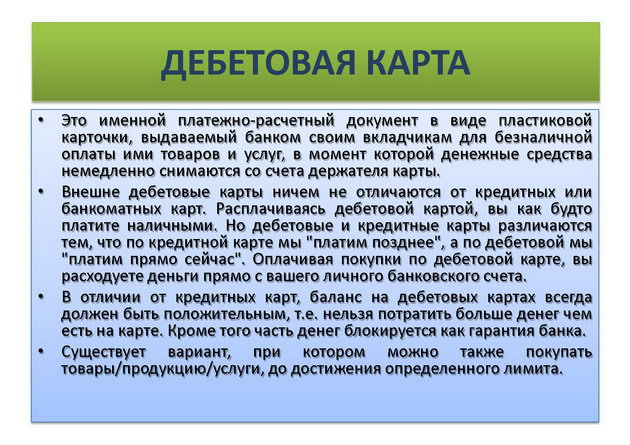 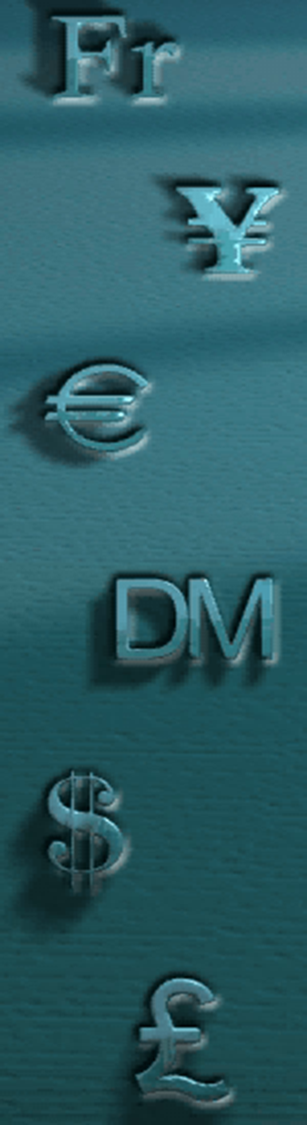 Кредитная карта
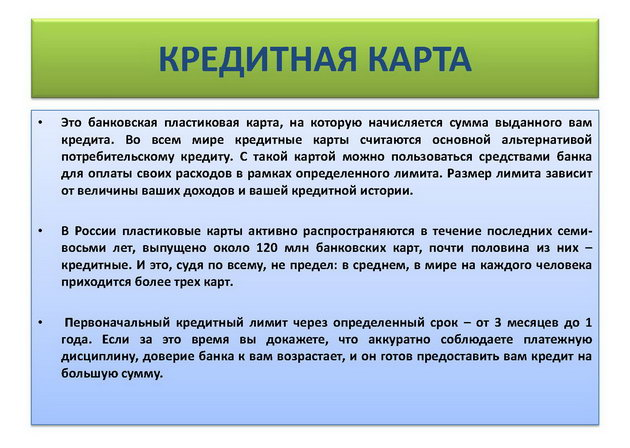 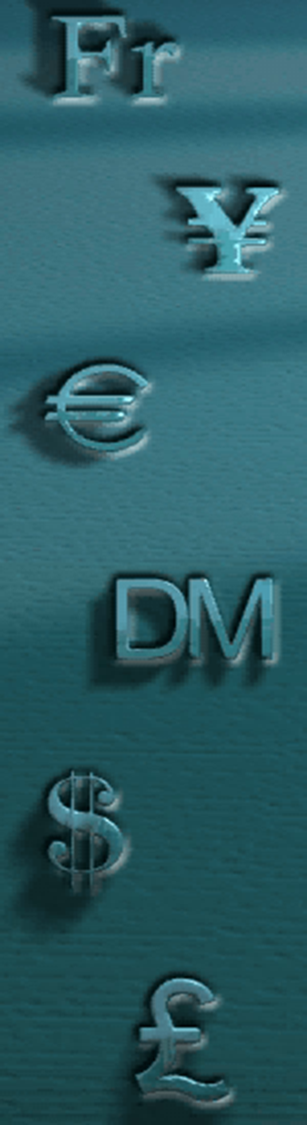 Отличия между дебетовой и кредитной картами
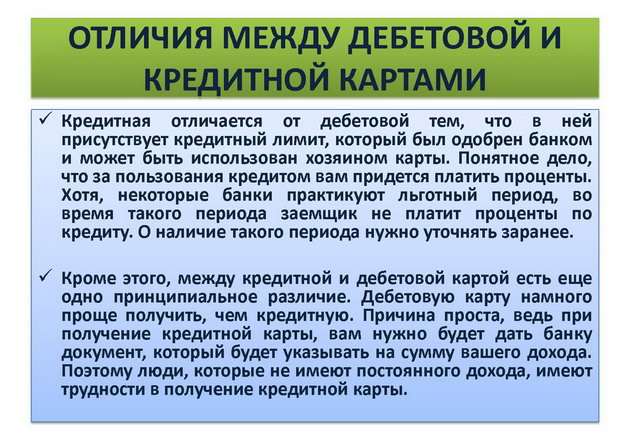 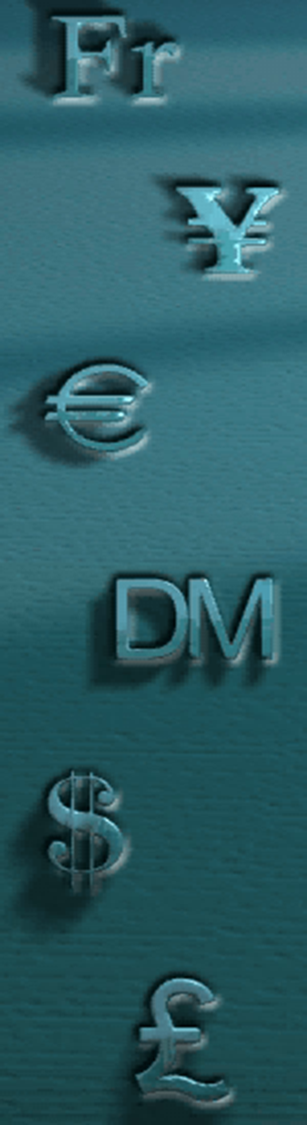 Плюсы и минусы использования банковских карт
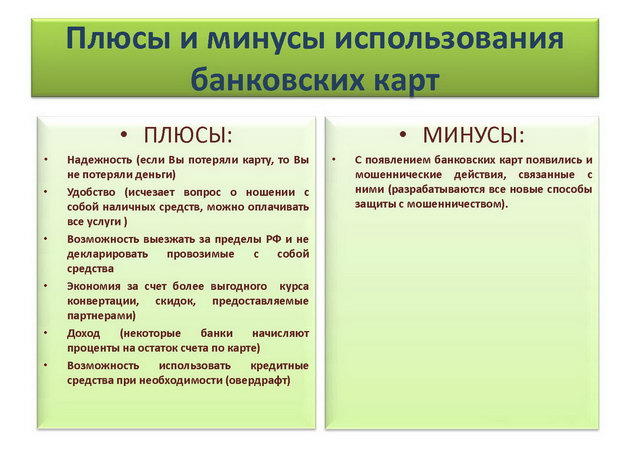 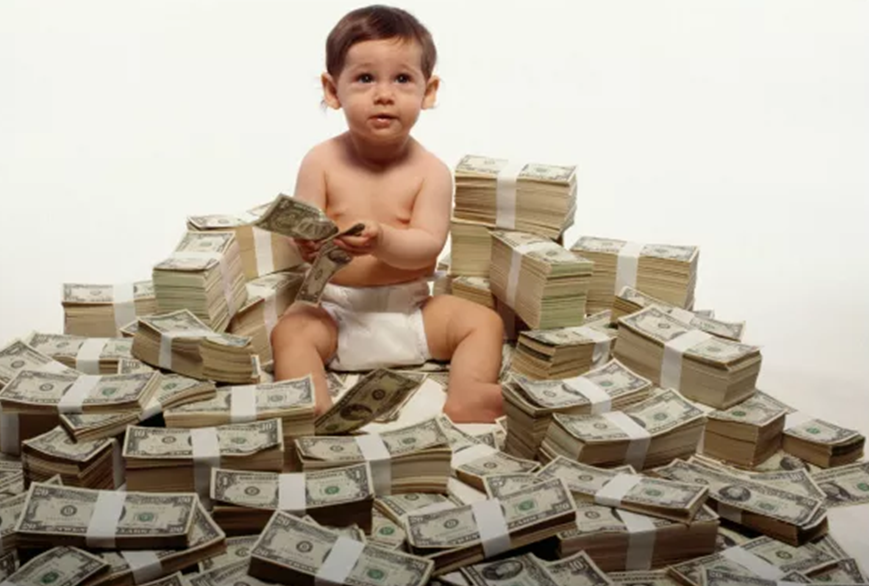 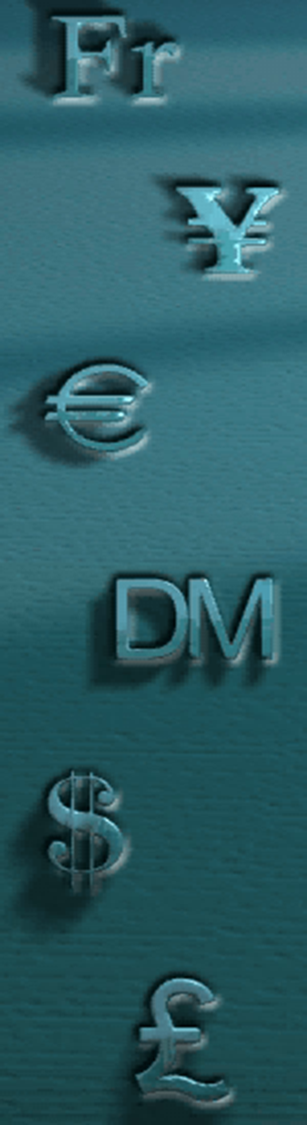 На сегодняшний день основные виды пластиковых банковских карт выпускают следующие платёжные системы:
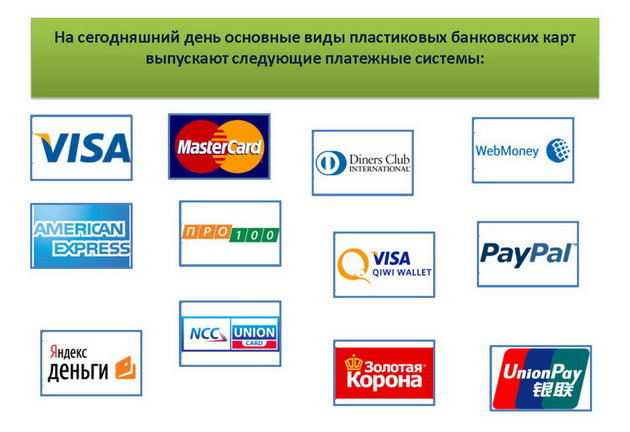 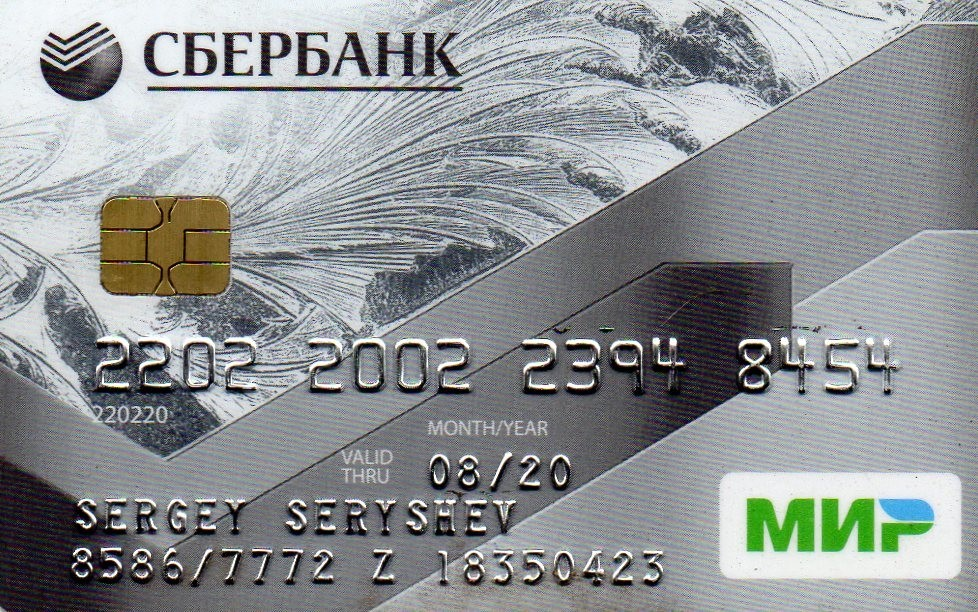